The Role Of Neoadjuvant Treatment In Esophageal Cancer
Presented by:
Dr. Karam Jeji
Introduction
Is the neoadjuvant therapy in addition to surgery will offer more significant results ?
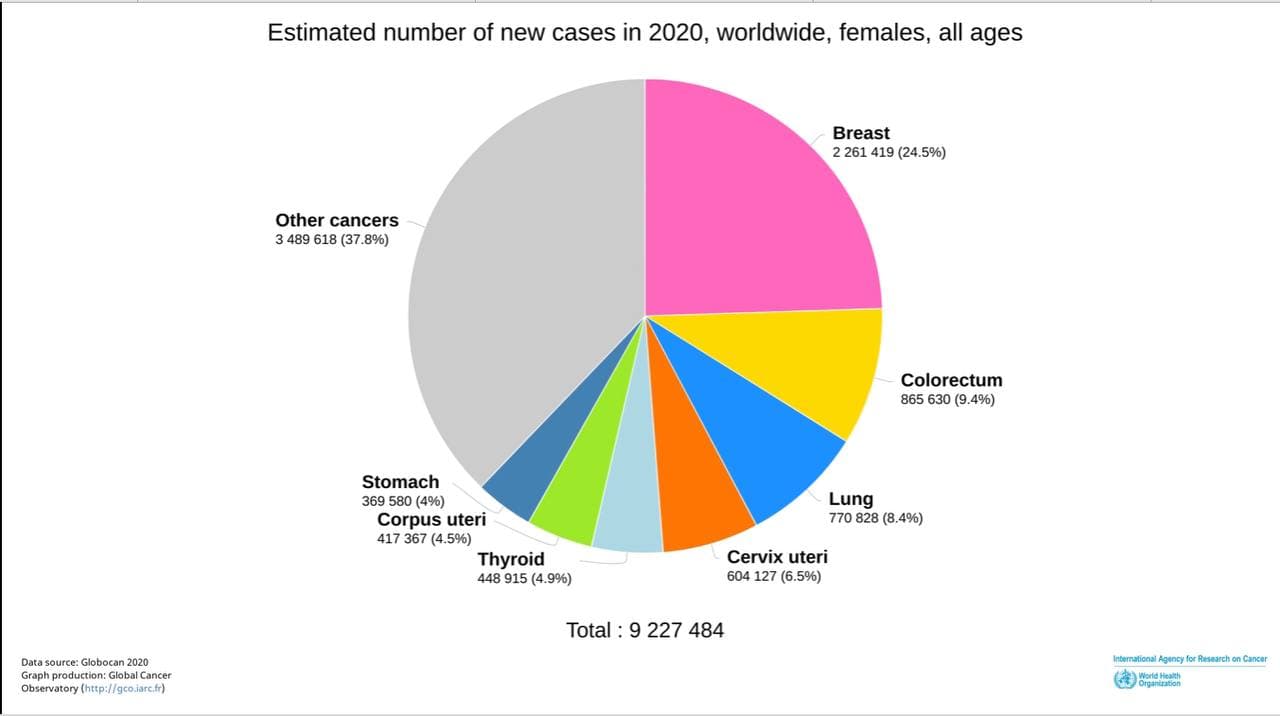 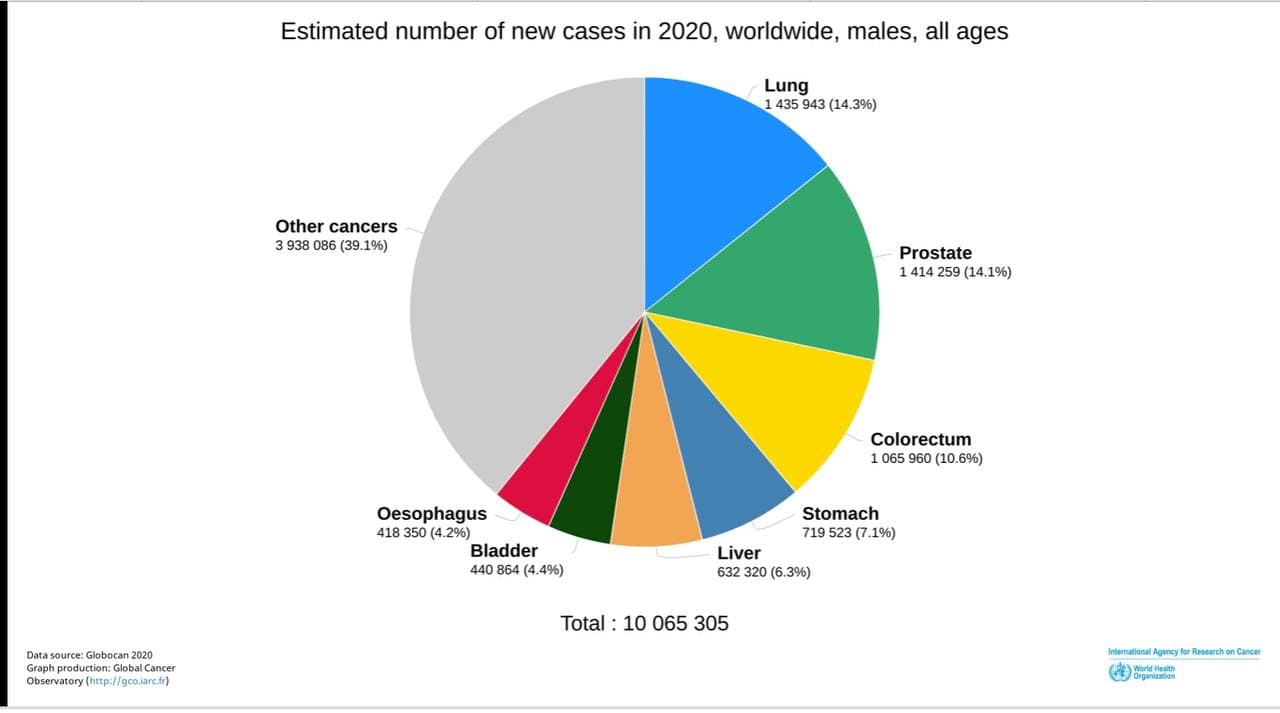 Epidemiology and Pathology
The 7th most diagnosed caner world wide 
The 6th leading cause of cancer related deaths 
Male > Female 
Most common histologic types : ADC & SCC
Others : small cell carcinoma – SCC with sarcomatoid features – leiomyosarcoma – melanoma – Kaposi …
Treatment
Advanced stages ≥ T2 and/or N+ M0
Surgery alone ( failure of treatment )
So what next ???
Preoperative Chemotherapy
INT0113 trial studied the addition of chemotherapy before surgery and compared it to surgery alone.
Enrollment 443 patients. 
Failed to get any significant results.
Preoperative Chemotherapy
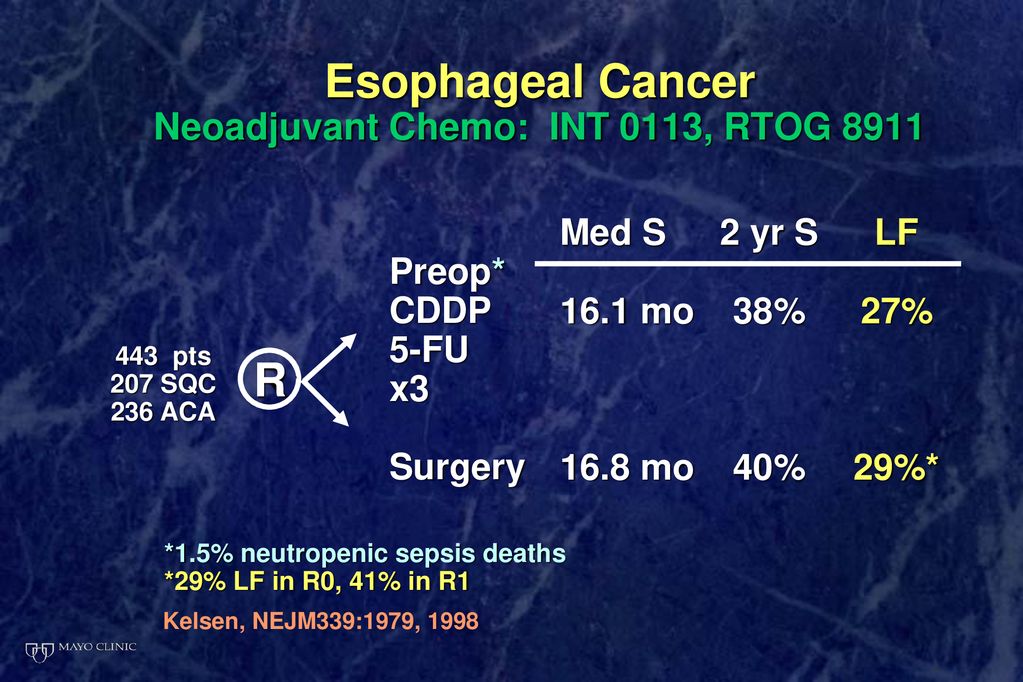 Cont.
OEO2 trial:
802 patients.
2 cycles CIS + 5fu followed by surgery vs. surgery alone.
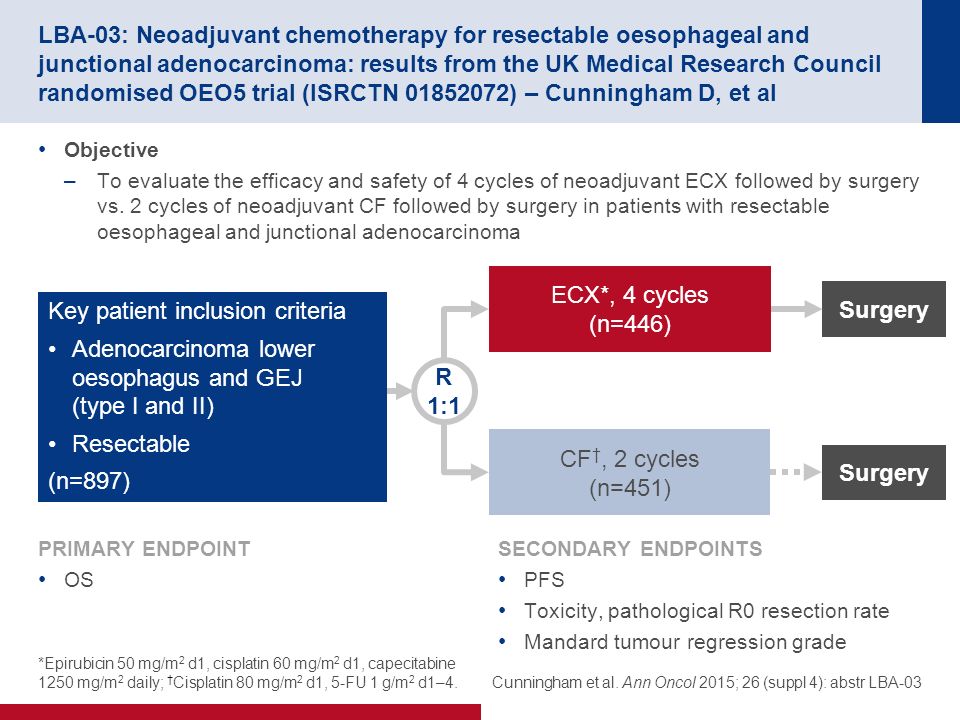 Preoperative Chemoradiotherapy
CROSS trial :
366 patients T2-T3, N0-1, M0.
178 received neoadjuvant CRT (75% ADC & 25% SCC)
188 underwent surgery alone.
Weekly (Craboplatin 2 AUC + Paclitaxel 50mg/m2) + RT 41,4 gry f/b surgery Vs. Surgery alone.
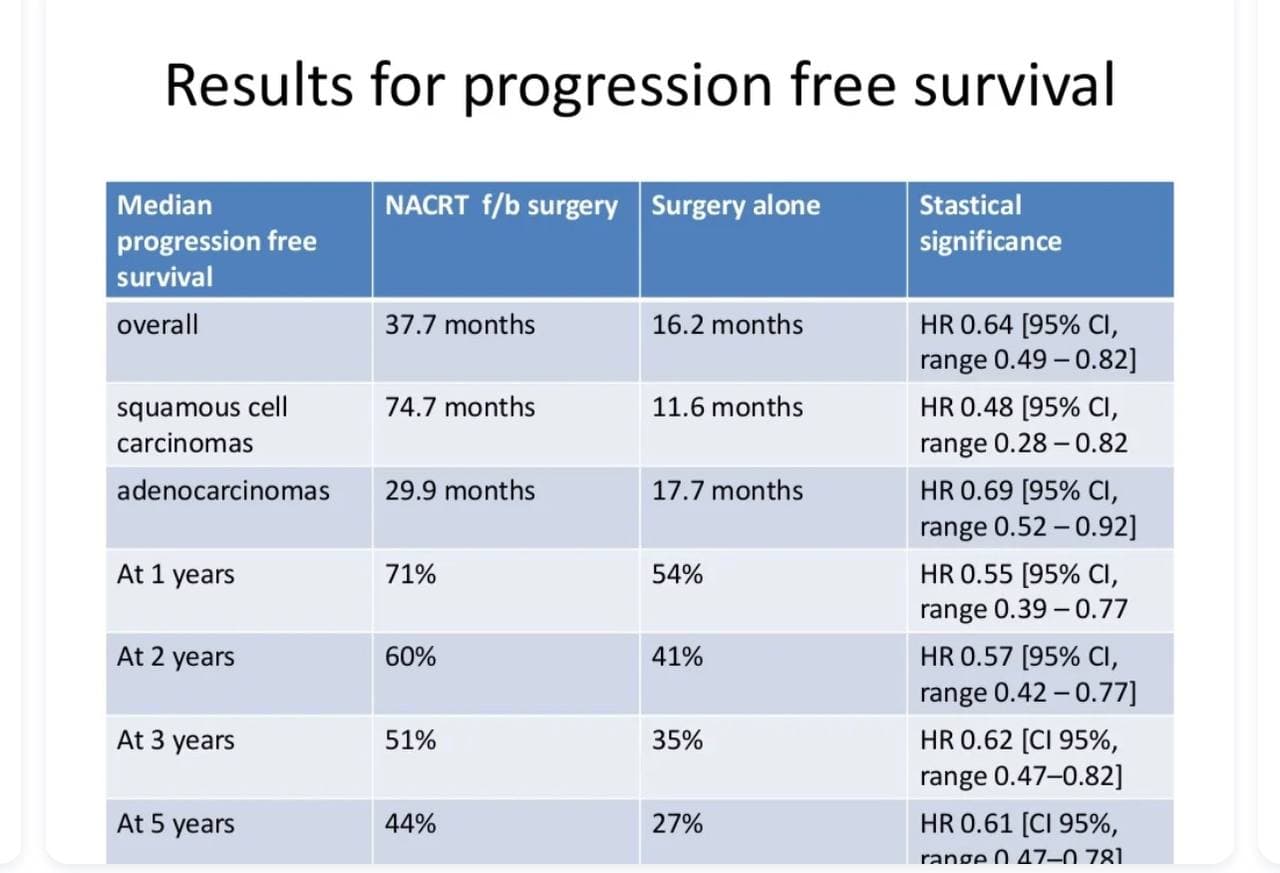 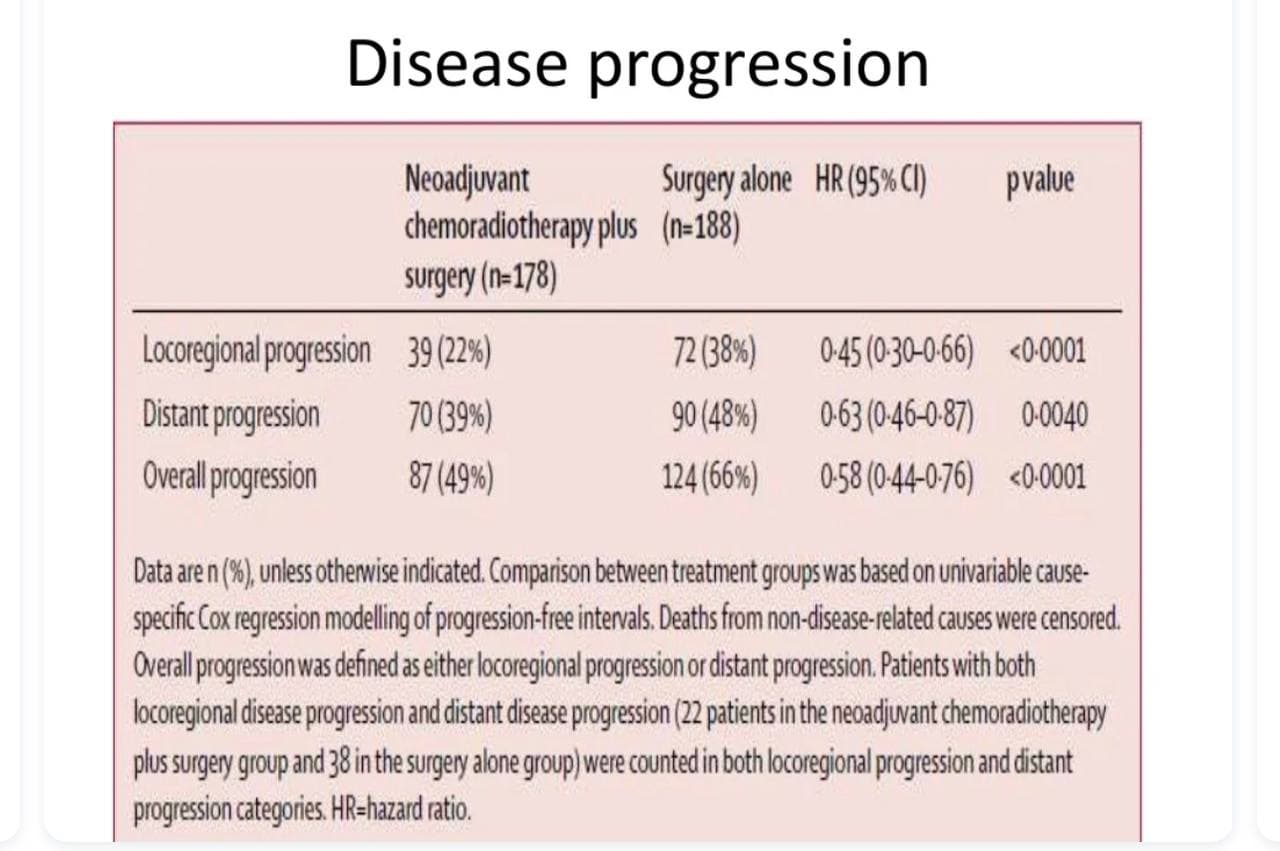 CONT.
PHASE 2 SWOG trial :
93 patients.
Stage 2 or 3.
Received folfox + RT.
28% PCR. 
3years OS 45%.
Cont.
PROTECT trial : (ONGOING TRIAL)
National Cancer Institute , France 
Comparison CROSS Vs. SWOG.
106 patients.
Started at FEB./2015. 
Expected ending at JUNE/2023.
Perioperative Chemotherapy
MAGIC trial:
503 Patients.
3 cycles of ECF f/b surgeries & 3 cycles after Vs. surgery alone.
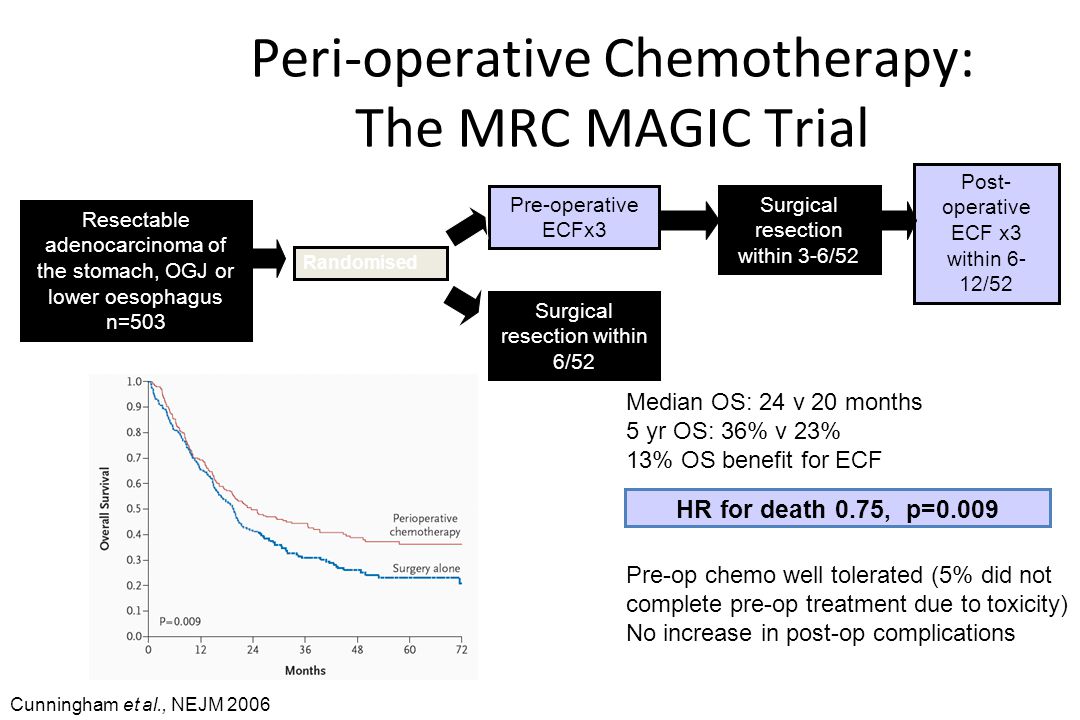 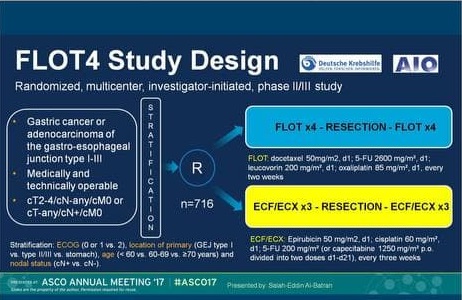 Cont.
NEORES trial compared NCRT Vs. NCT.
181 Patients majority of them T3N1( ADC&SCC).
3 cycles of cis + 5fu f/b surgery Vs. the same regimen +RT 40 grays.
Preoperative Chemoradiotherapy Vs. Perioperative Chemotherapy
NEOAEGIS trial: 
Compare MAGIC/FLOT4 vs. CROSS.
362 patients (187 CROSS Vs. 184 MAGIC/FLOT)
FLOT 27 patients.
Majority of patients T3N1.
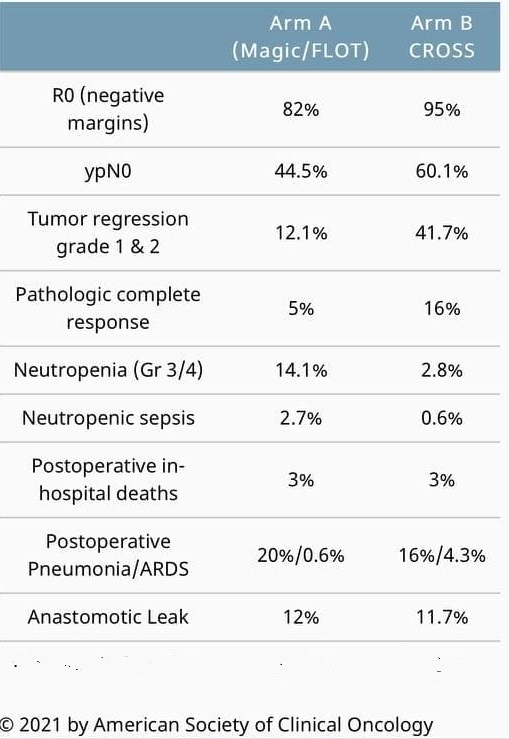 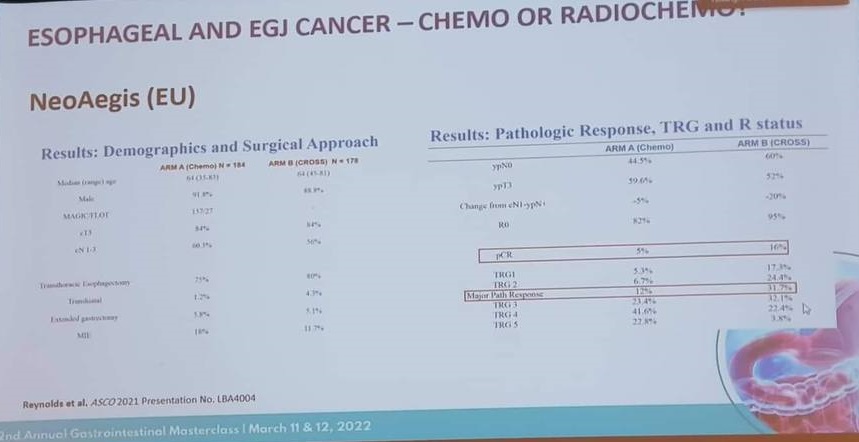 Cont.
ESOPEC trial : (ongoing trial) 
438 patients 
Achen, Germany 
FLOT4 VS CROSS 
Started at Jan./2016
Expected ending June/2024
Conclusion
What is the preferred modality of neoadjuvant treatment for advanced Esophageal ADC?
Preoperative CRT / perioperative CT Should be offered to patients with locally advanced ADC.
Perioperative CT should be reserved for lower esophageal ADC & EGJ. 
Preoperative CRT should be reserved for patients with bulky disease , more proximal extension and for whom surgery will get less optimal results (R0 enough nodes number dissection).
Keep in mind the complications and mortality rate post treatment which is higher in CRT.
Cont.
What is the preferred modality of neoadjuvant therapy for patients with advanced SCC ?
Preoperative CRT or definitive CRT (cervical <5 cm from the cricopharengeus muscle).
Preoperative CRT has more positive effect on SCC.
If the RT is not an option then NCT should be considered like (invasion of trachea, large vessels, heart or body of vertebrae).
References
Devita _Hellman_and_Rosenberg_Cancer
NCCN GUIDELINES 
JOURNAL OF CLINICAL ONCOLOGY
ASCO ANNUAL MEETING 
JOURNAL OF THORASIC DISEASE, JTD
Thank you